Please check out our 3rd Grade website!
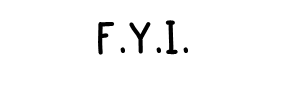 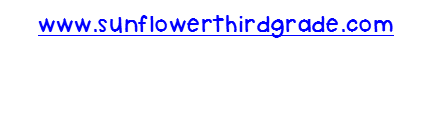 We will be MAP testing next week on Friday instead of Thursday. We will still be testing in the morning at 8:15.

We have finished Unit 8 in Math. We will review and test next week over this unit. The Unit 9 Family Letter will come home next week.

Please note we have a new date for Field Day. It will be Thursday, May 9th. If you are interested in helping, please contact Mrs. Weaver.

Next week students will have homework on Monday and Tuesday.
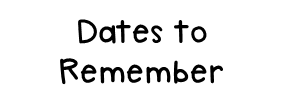 Miss Burke’s 
3rd Grade Class
4/18/19